Hand Planter Workshop
Oklahoma State UniversityCIMMYT, AGCO, Drexel University
January 16, 2013
Thursday, 8:15 – 8:45
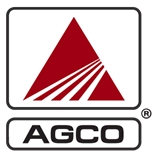 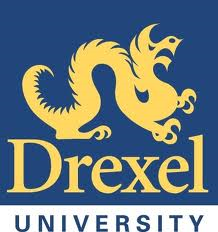 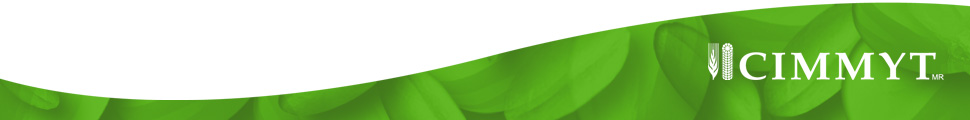 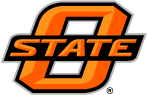 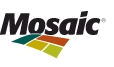 nue.okstate.edu
Attending Today
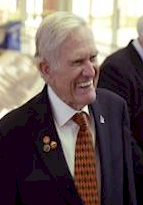 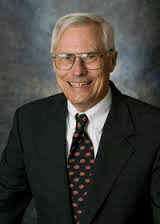 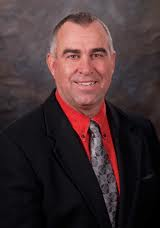 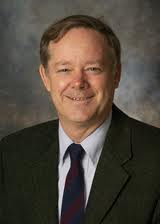 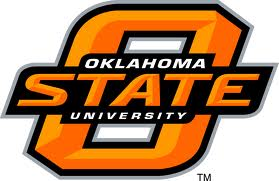 Adrian Koller
Marv Stone        John Solie	   Randy Taylor    R.L. Westerman
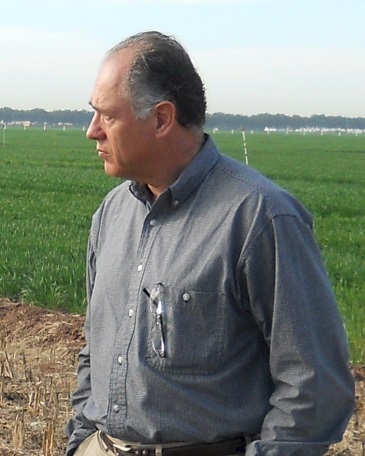 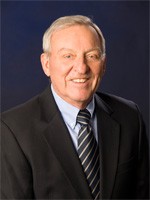 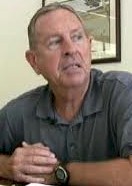 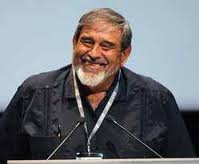 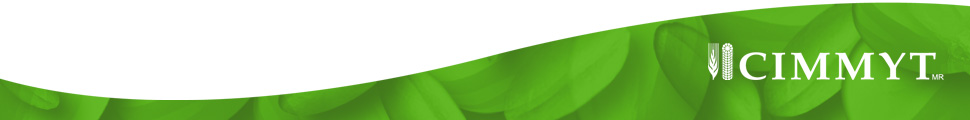 Ivan Ortiz-Monasterio  Art Klatt                Ken Sayre         Ron Cantrell
nue.okstate.edu
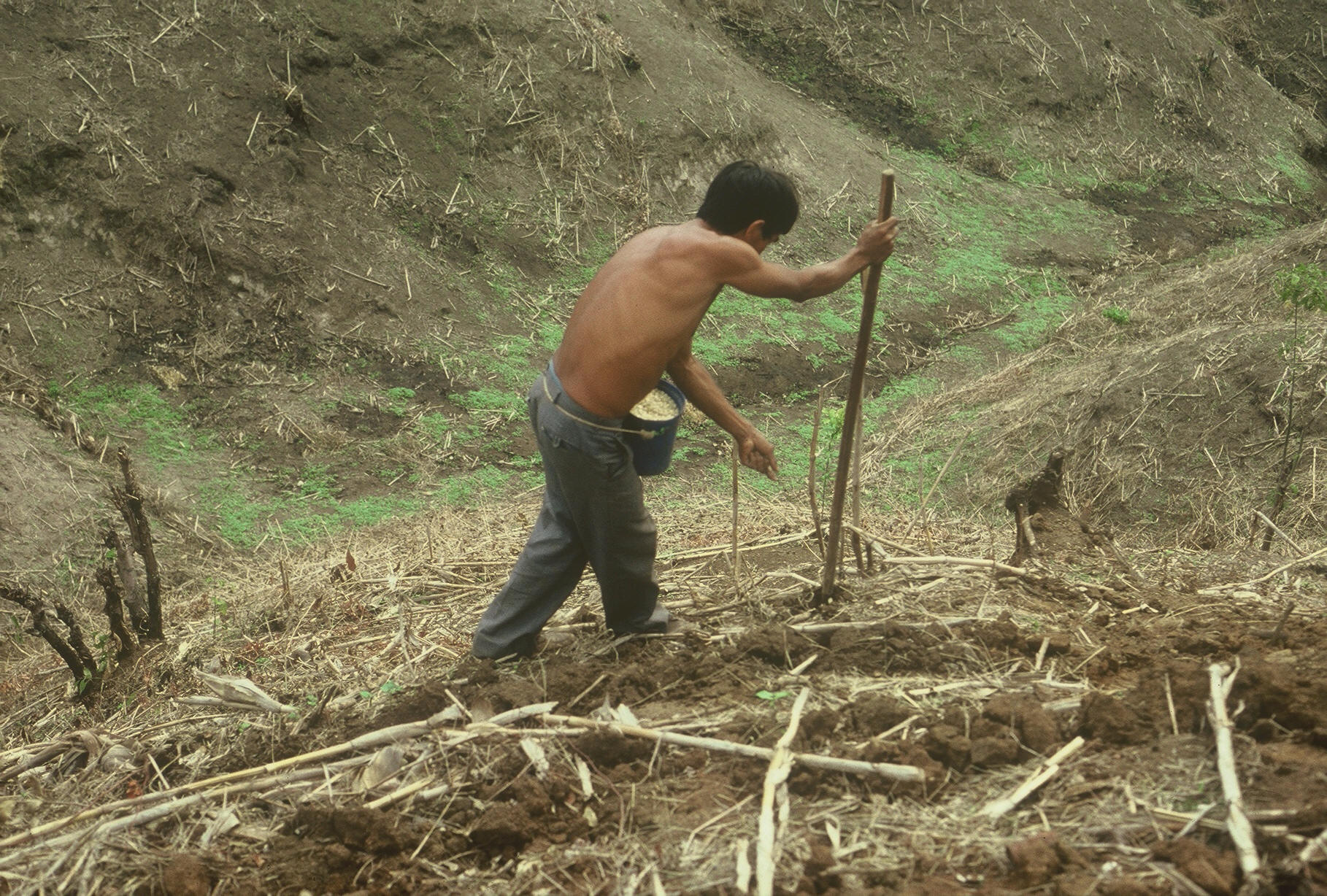 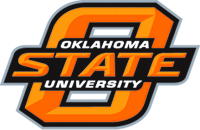 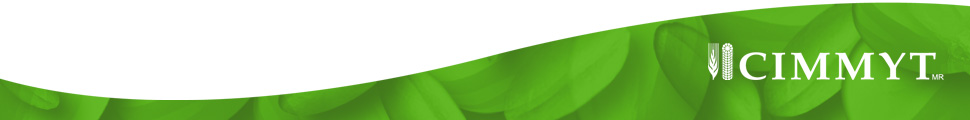 Dr. Edgar Ascencio (CARE, CENTA)
2009
Area, ha’s	Production	Avg. Yield
			Mg/ha
Maize	159,531,000	817,000,000	5.13	USA 41%
Rice	161,421,000	678,000,000	4.21	India 19%
Wheat	225,437,000	681,000,000	3.02	China 17%
Sorghum	42,341,816	58,583,460	1.4	India 17%
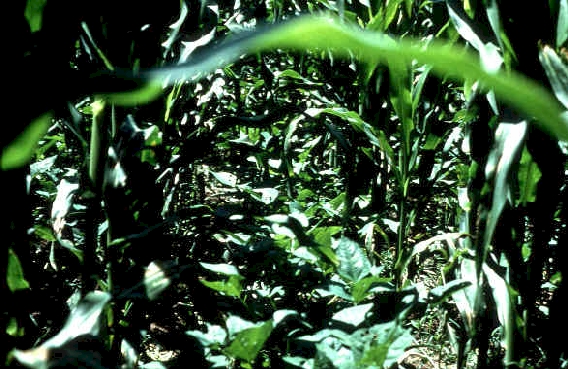 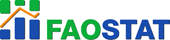 World Maize
176,000,000 ha’s of maize in 2012 (FAOstat)
875,000,000 Mg, produced, 4.9 Mg/ha
48,370,000 ha’s in the developing world 
60% planted by hand
≈ 29,000,000 hectares or 12% of the total maize area in the world
25% yield increase on world hand planted corn ($0.23/kg or $6.00/bu) 29,000,000* (2000kg/ha*0.25%)*0.23$/kg*0.6% of the land= $2,002,518,000
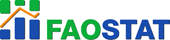 Hand Planter Need
Methods which homogenize maize plant stands and emergence can decrease plant-to-plant variation and increase grain yields (Martin et al., 2005)
Maize emergence delayed by as little as four days, resulted in a yield depression of 15 percent (Hodgen et al., 2007)
 Third world maize yields hover near 2.0 Mg/ha (Dowswell, et al., 1996)
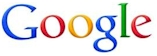 “OSU Hand Planter”
Hand Planter Plan 2009
Objective: Develop, test, and deliver 50 functional, durable, and affordable hand planters for use in planting maize in the third world within two years. 

Phase I
1. Discover and discuss, 20 potential planter ideas that should be pursued. Present pro’s and con’s of each idea.
2.  Select 5 of 20 potential ideas that should be taken to full scale prototype assembly
3.  Put 5 selected prototypes through various planting tests using different seed, soil moisture, soil texture, and surface residue.  Record success/failure of each prototype
4.  Select two prototypes for assembly/construction analysis (need consulting engineer, outside evaluation)

Phase II
Planter selected in Phase I needs to be sent out to various manufacturers to determine cost of production and alternative costs if produced in volume.
Phase III
Select specific regions in Africa, Central America, and South America where the first prototype will be released.
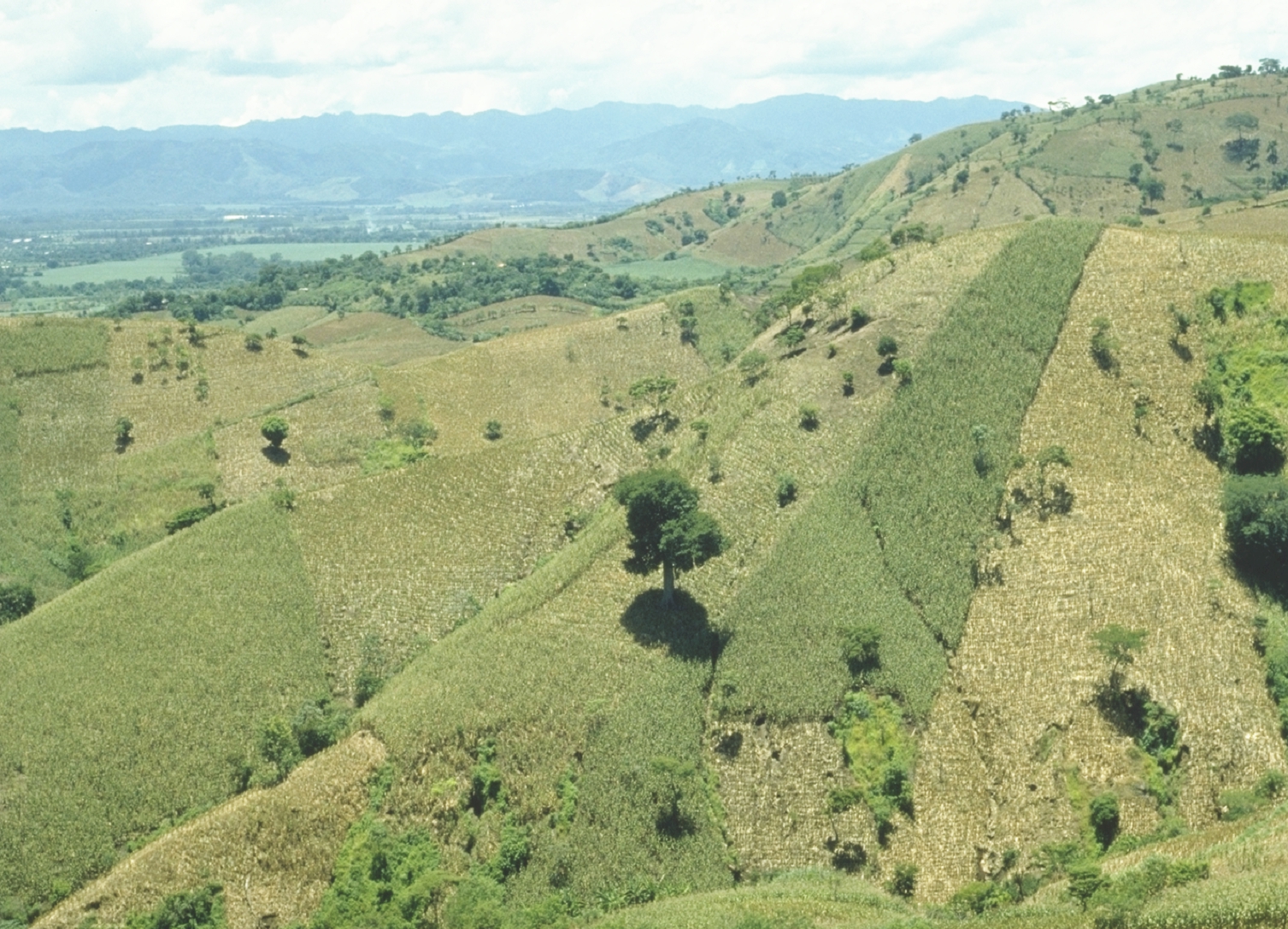 Opico Quezaltepeque,  El Salvador
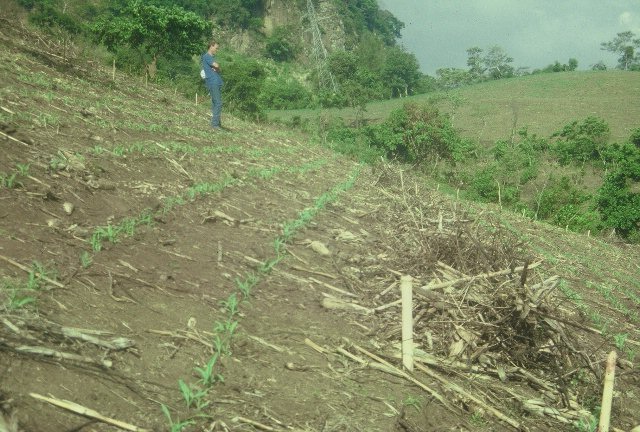 El Salvador
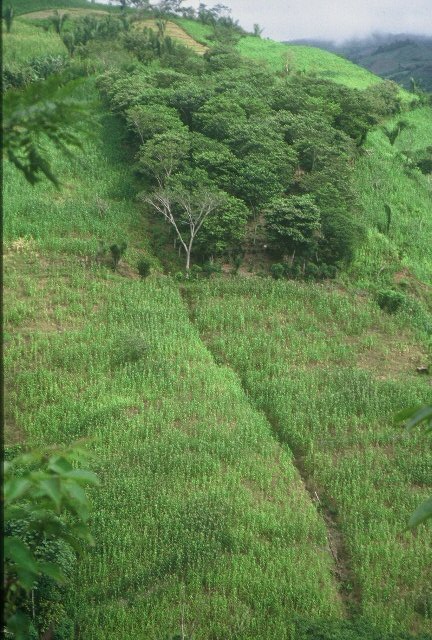 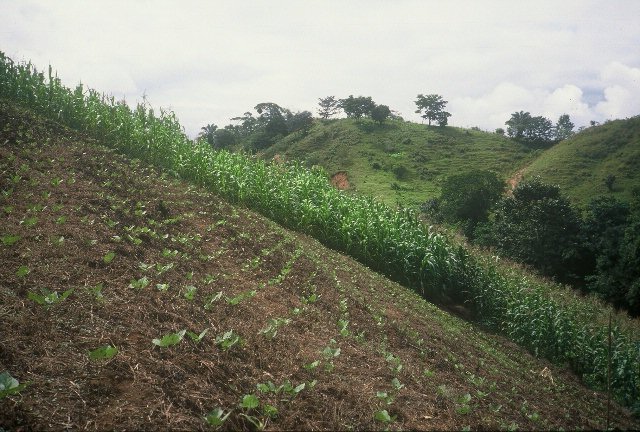 Honduras
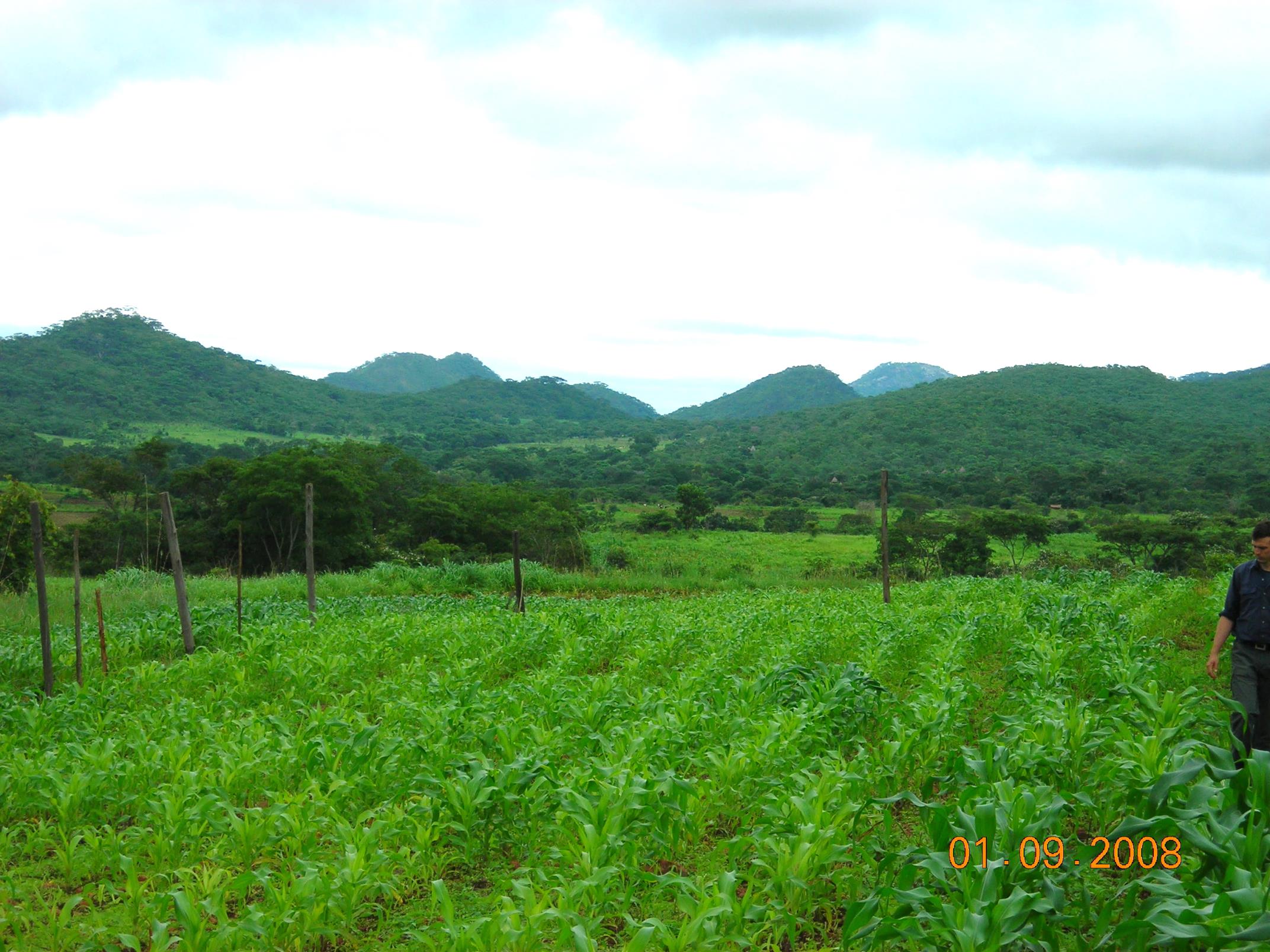 Zimbabwe
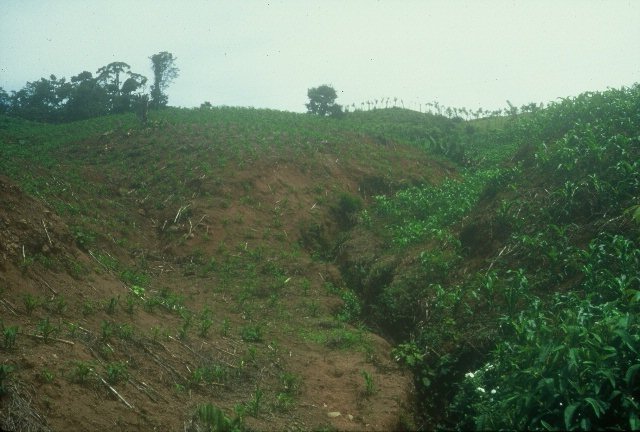 Dominican Republic
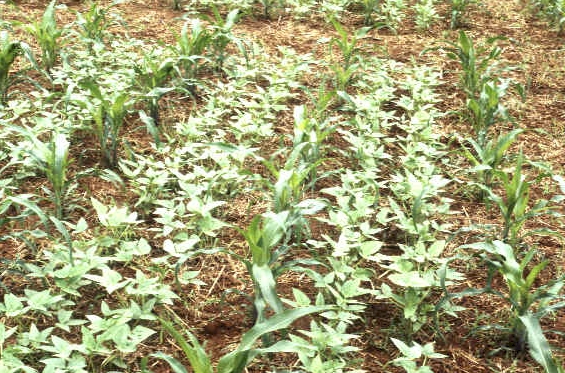 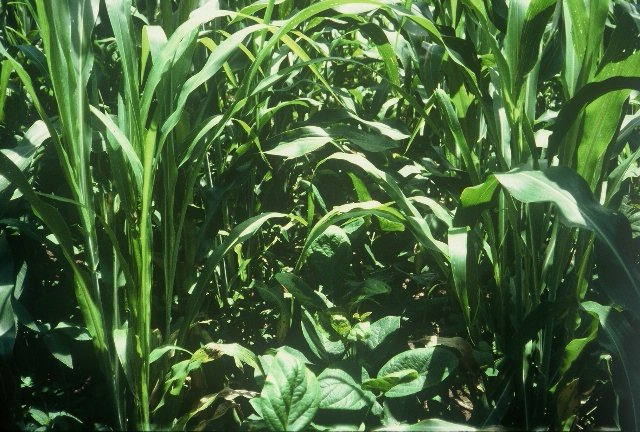 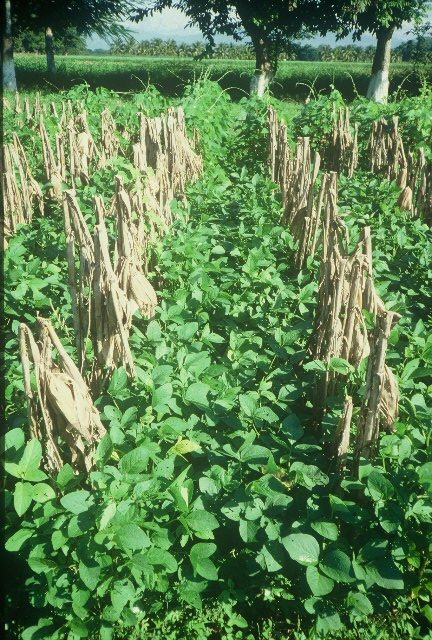 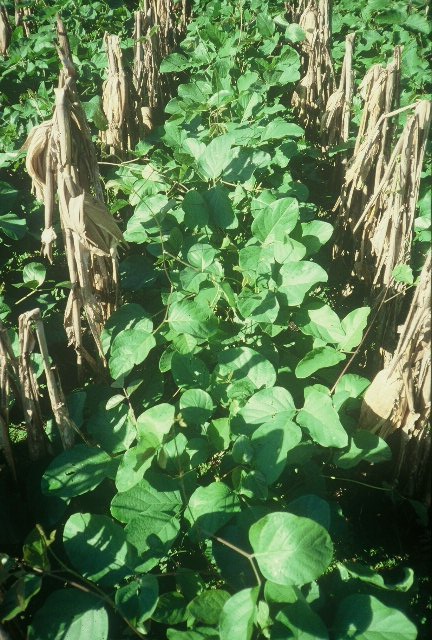 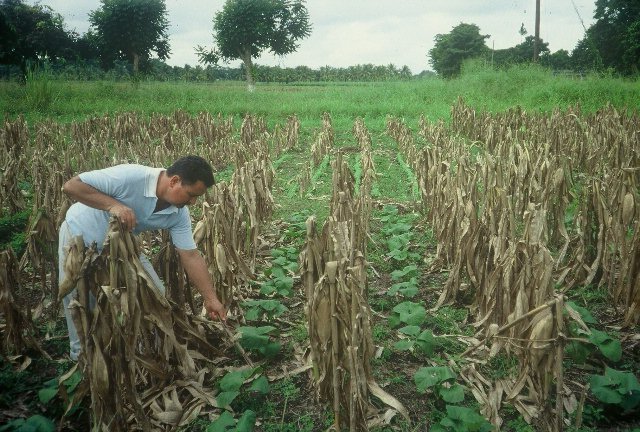 Guatemala
Alternatives
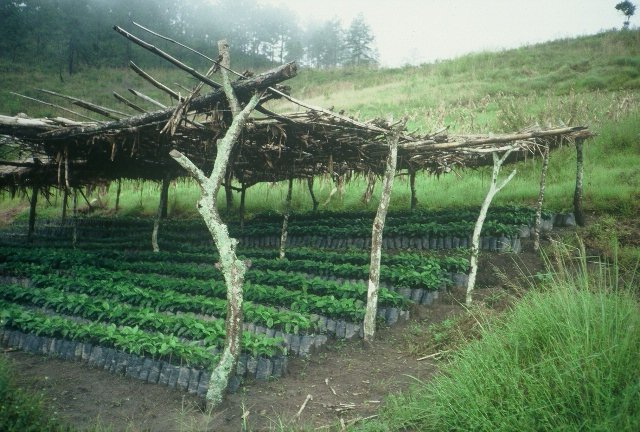 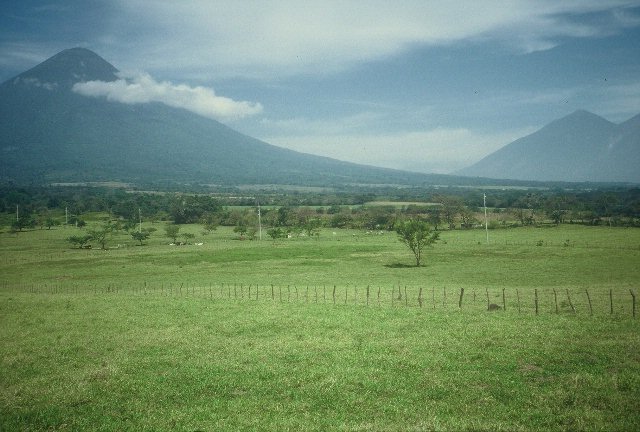 Guatemala
Maize Production
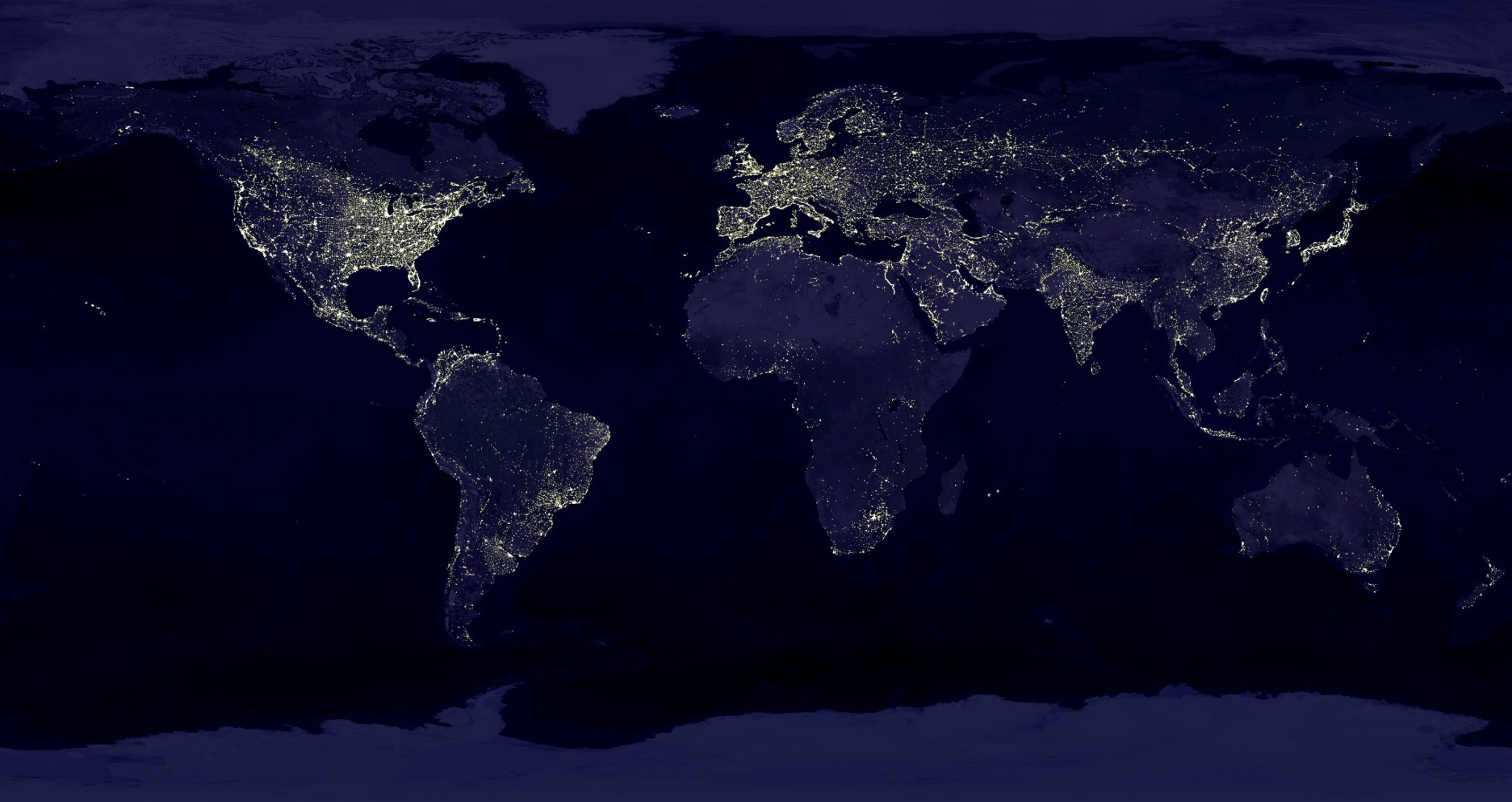 Source: Institute on the Environment
Engineering - Design
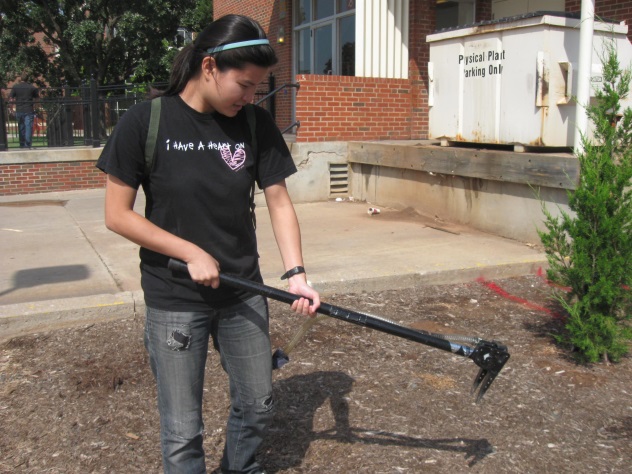 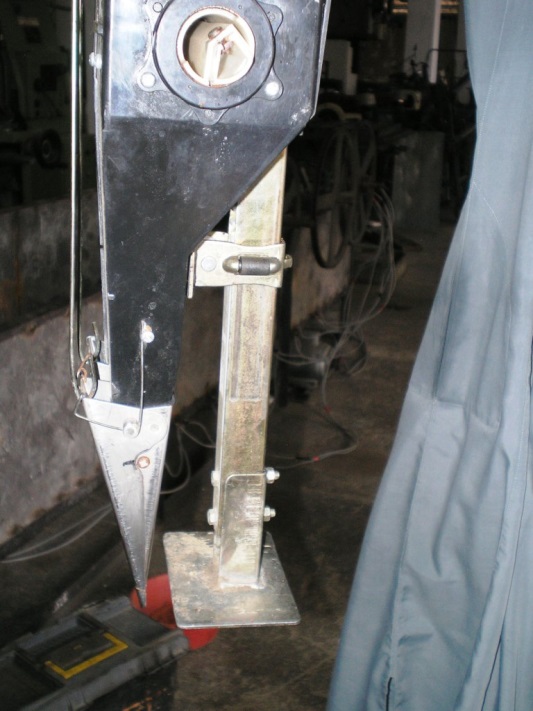 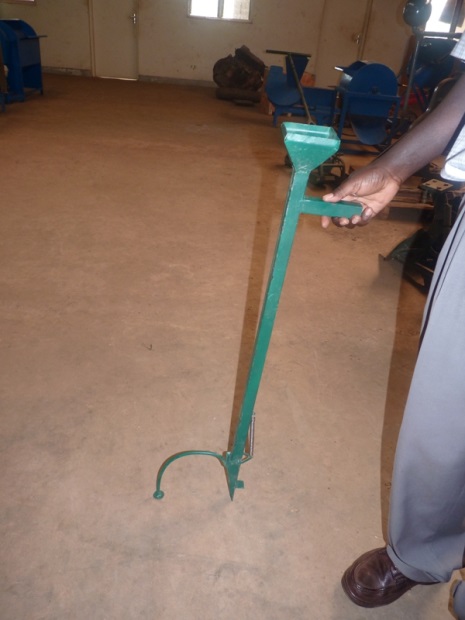 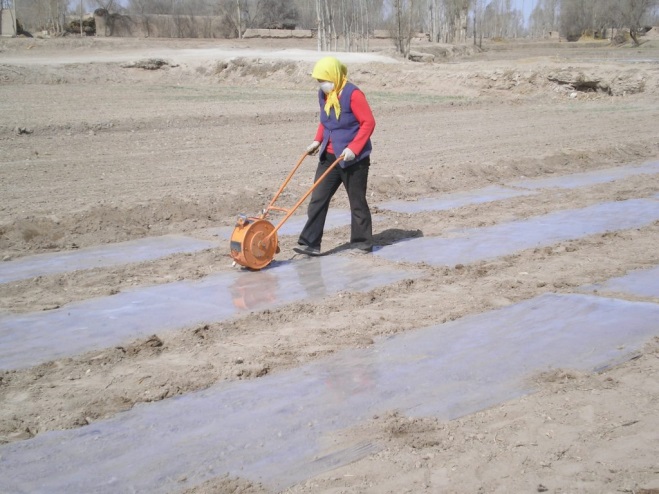 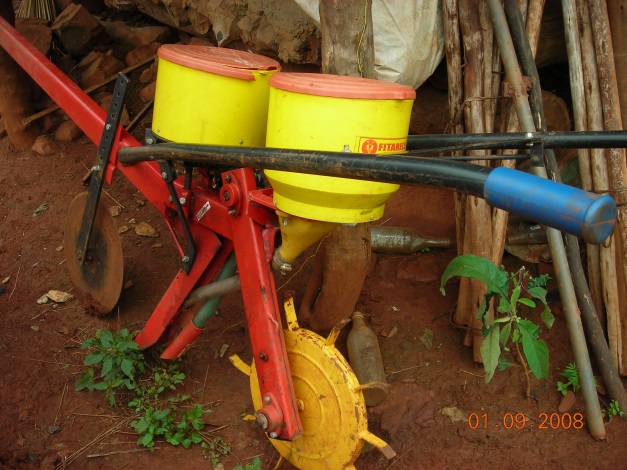 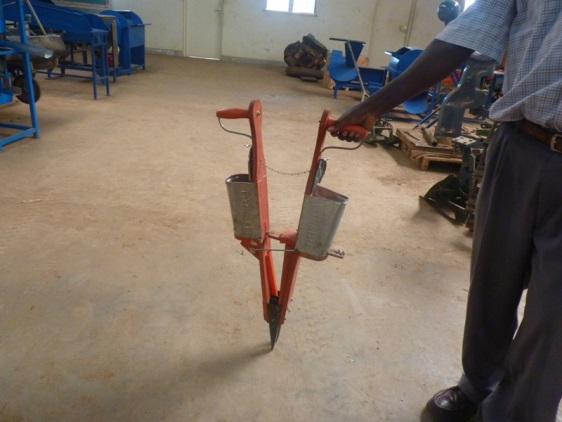 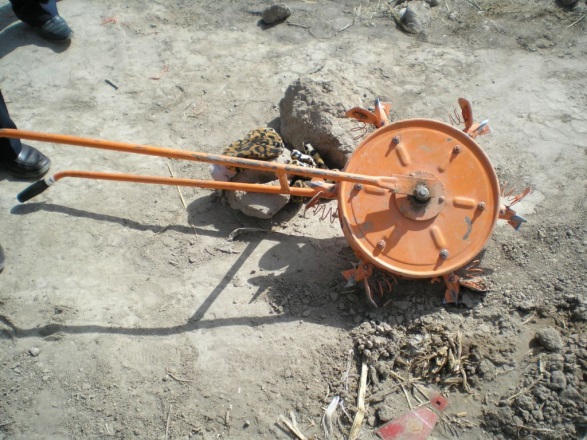 www.johnnyseeds.com
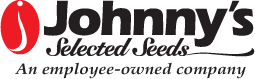 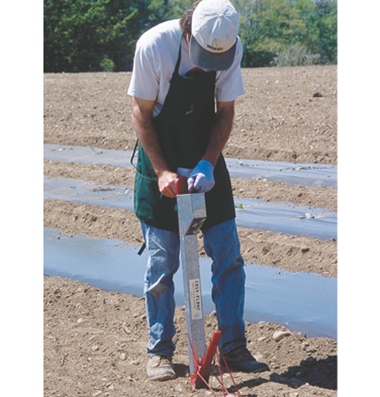 $139
“Easy-Plant Jab-Type Planter”
Early OSU Prototype
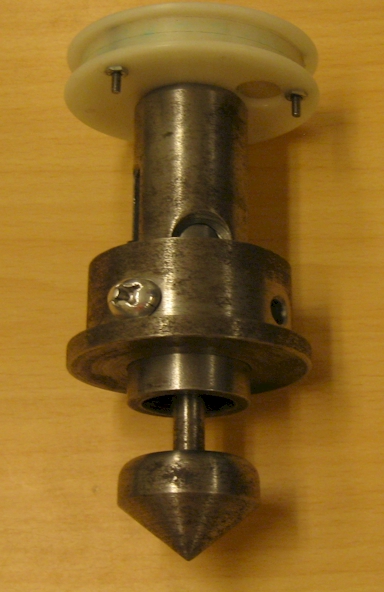 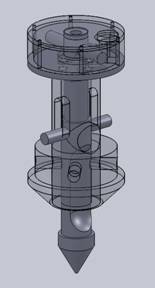 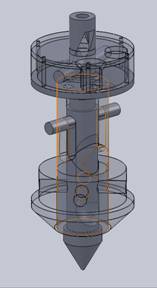 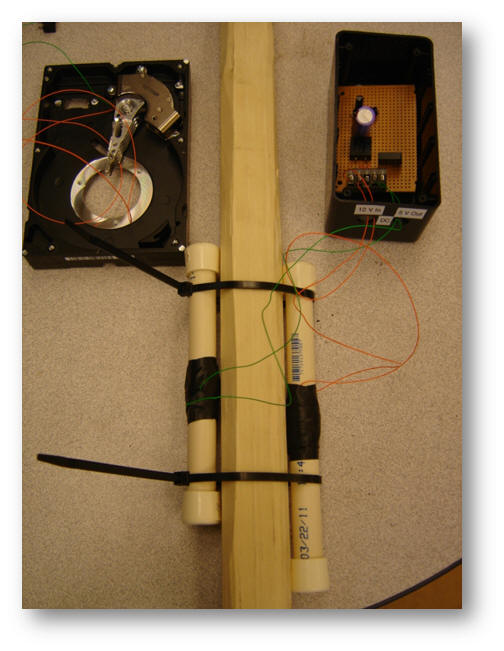 Kyle HinerAdrian KollerJorge Rascon
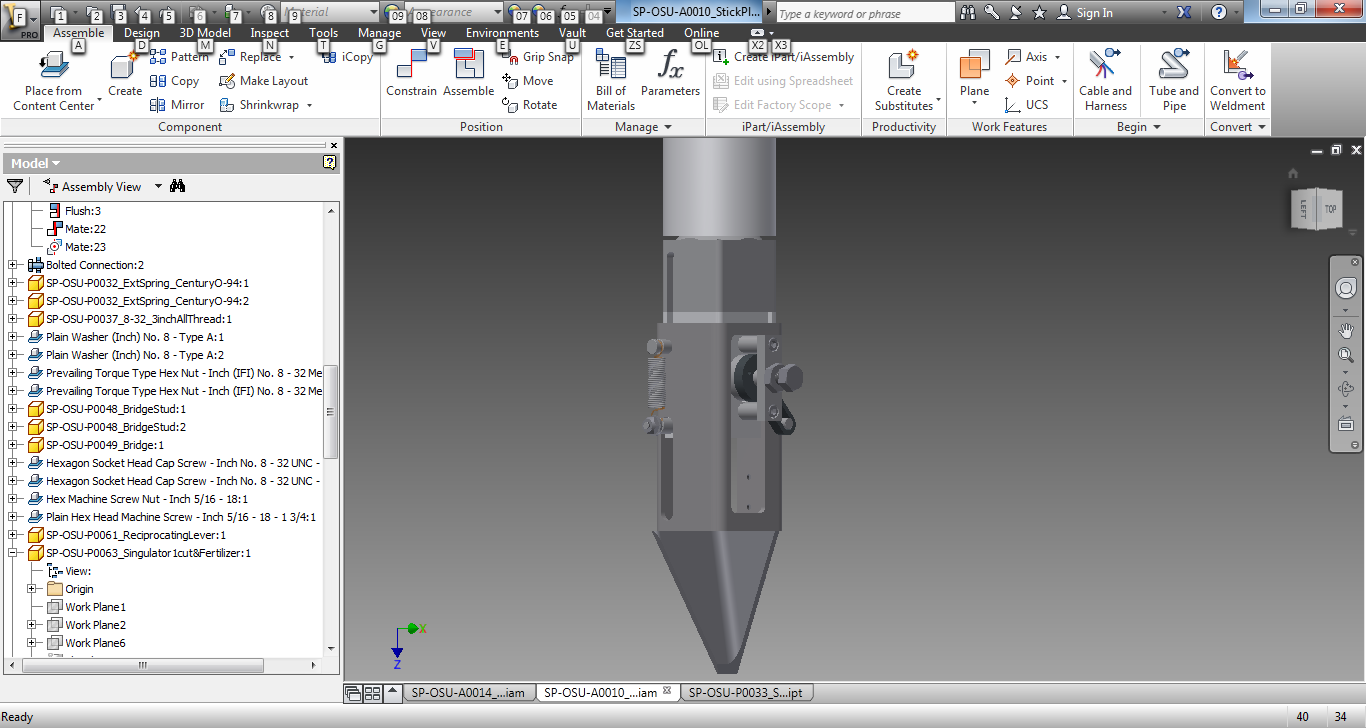 Design Concept
PVC pipe as hopper
Al-square tube as slider
reciprocating action, rotates a horizontal singulation drum
180° off set  cutout for urea despensing
seed/fertilizer release on up-stroke
extension springs provide restoring force
steel shovel
Singulator Design
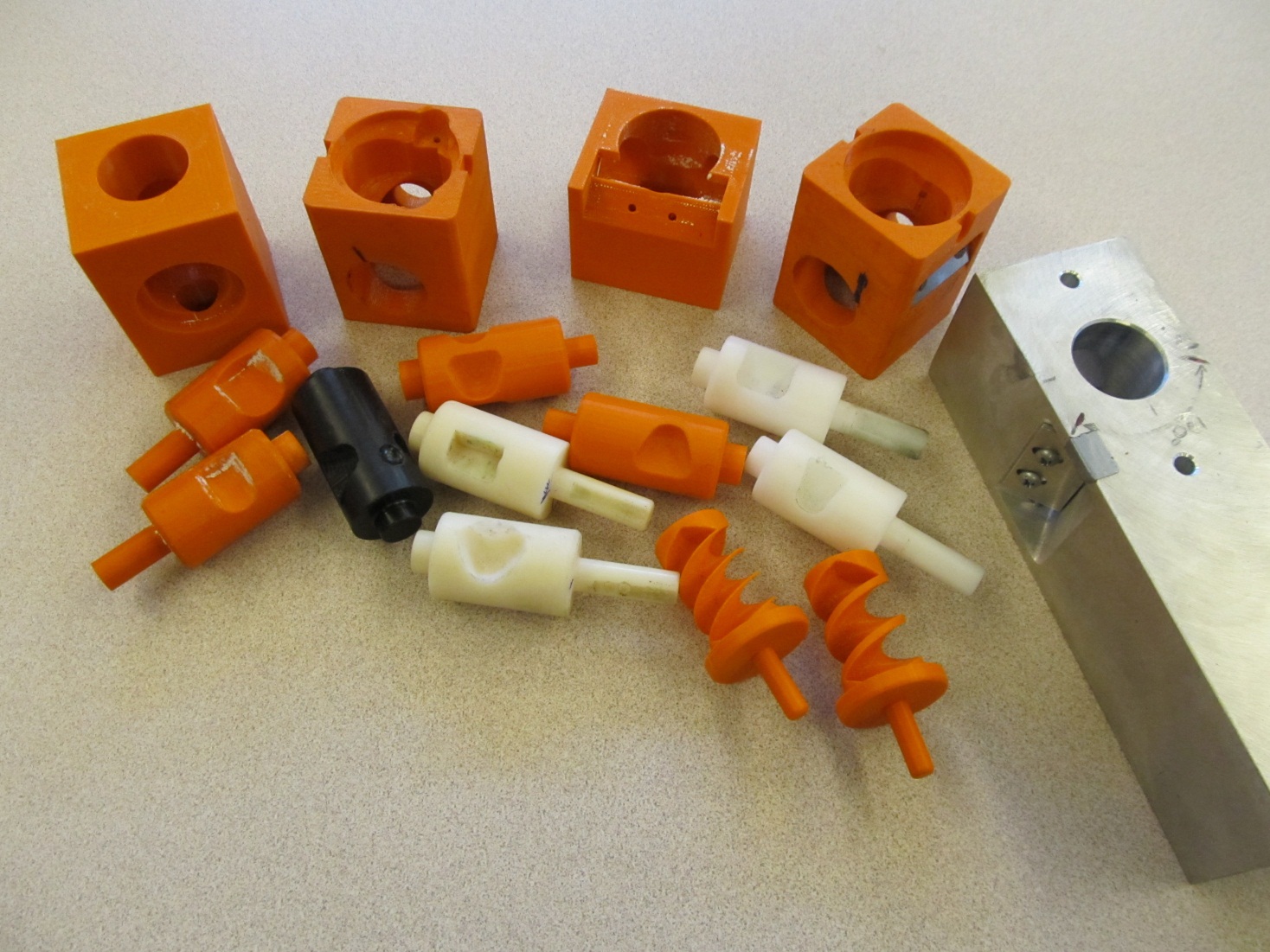 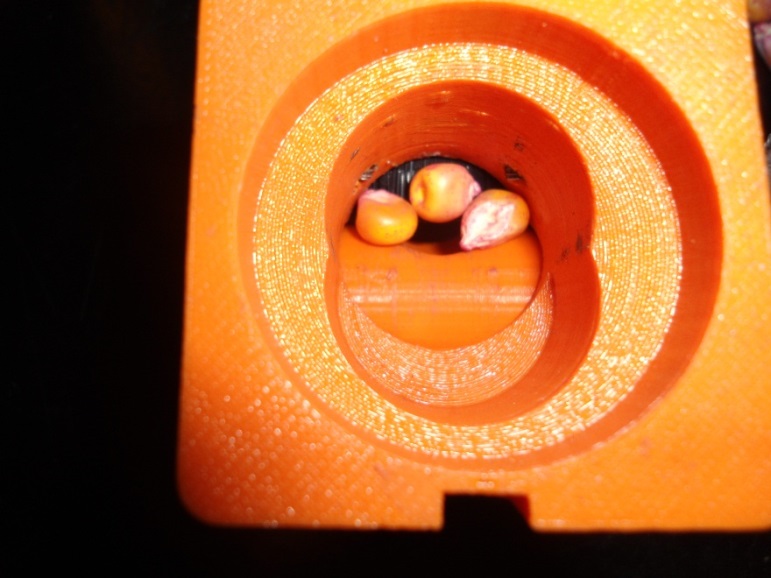 Test Results: circa July, 2012
Empty mass 1.5kg (3.3 lbs), holds  0.9kg of seeds, weight feels comfortable
Actuation force by operators required to be much higher (80 to 100 N [18-22 lbs])
Shovel needs redesign…
Around 12’000 actuations to date, several rounds of modifications
Early Prototype
Challenges with metering drum alignment.
Testing with AGCO in Zambia revealed several design flaws.
Moved towards a round design with the internal spring.
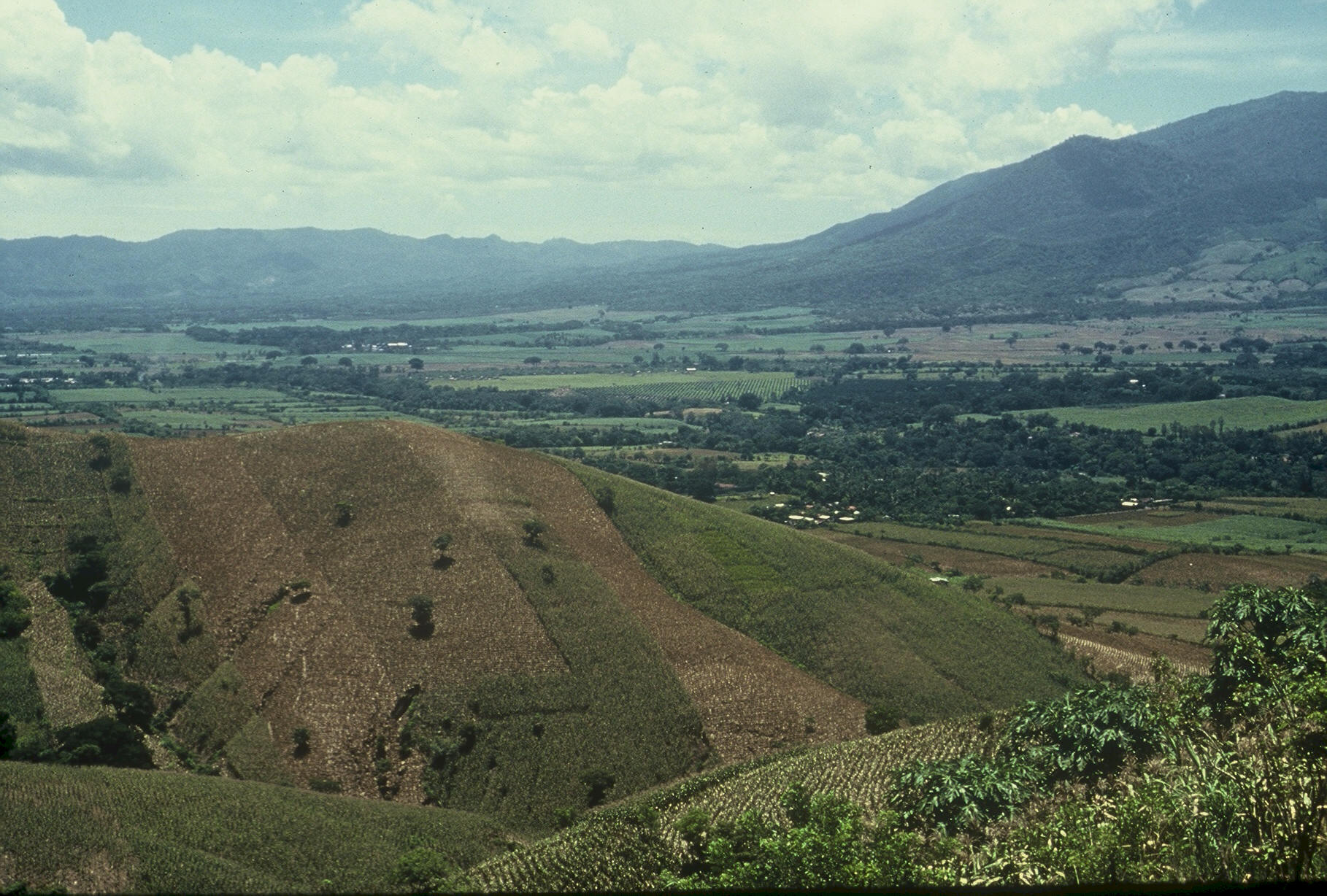 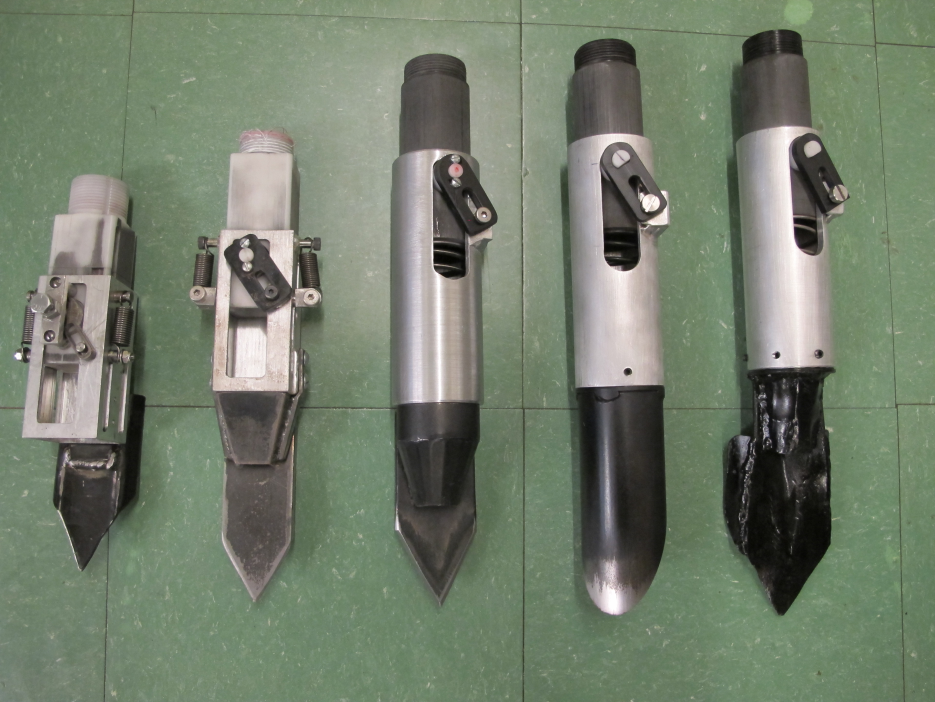 Thailand		Mexico		ZambiaEl Salvador	Guatemala
Variables Evaluated
Brush size, location, stiffness
Drum orientation
Drum cavity size
Drum angle 
Internal Housing (1, 2, 3) (brush position)
Seed size, shape (range from 2652 to 4344 seeds/kg)
Operator (3)
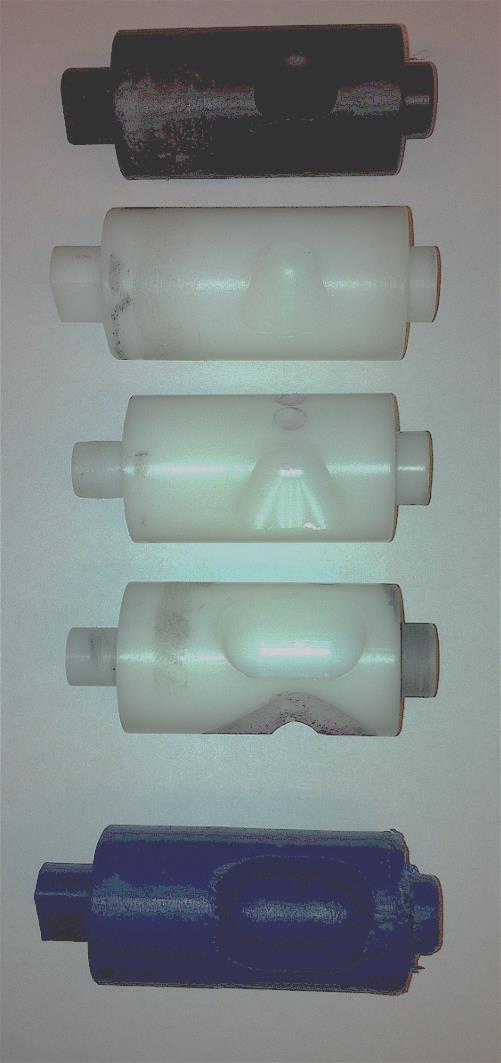 Rotating Drum
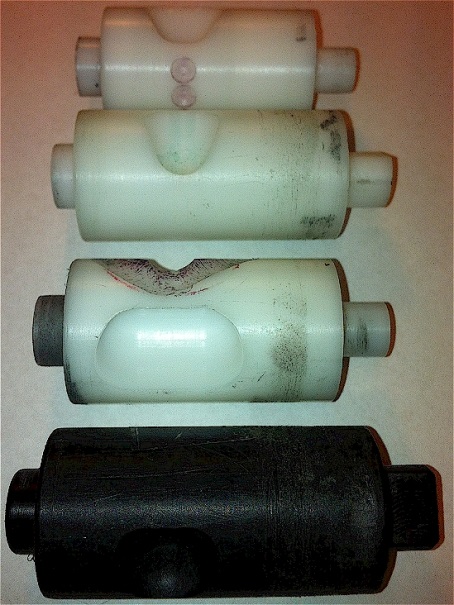 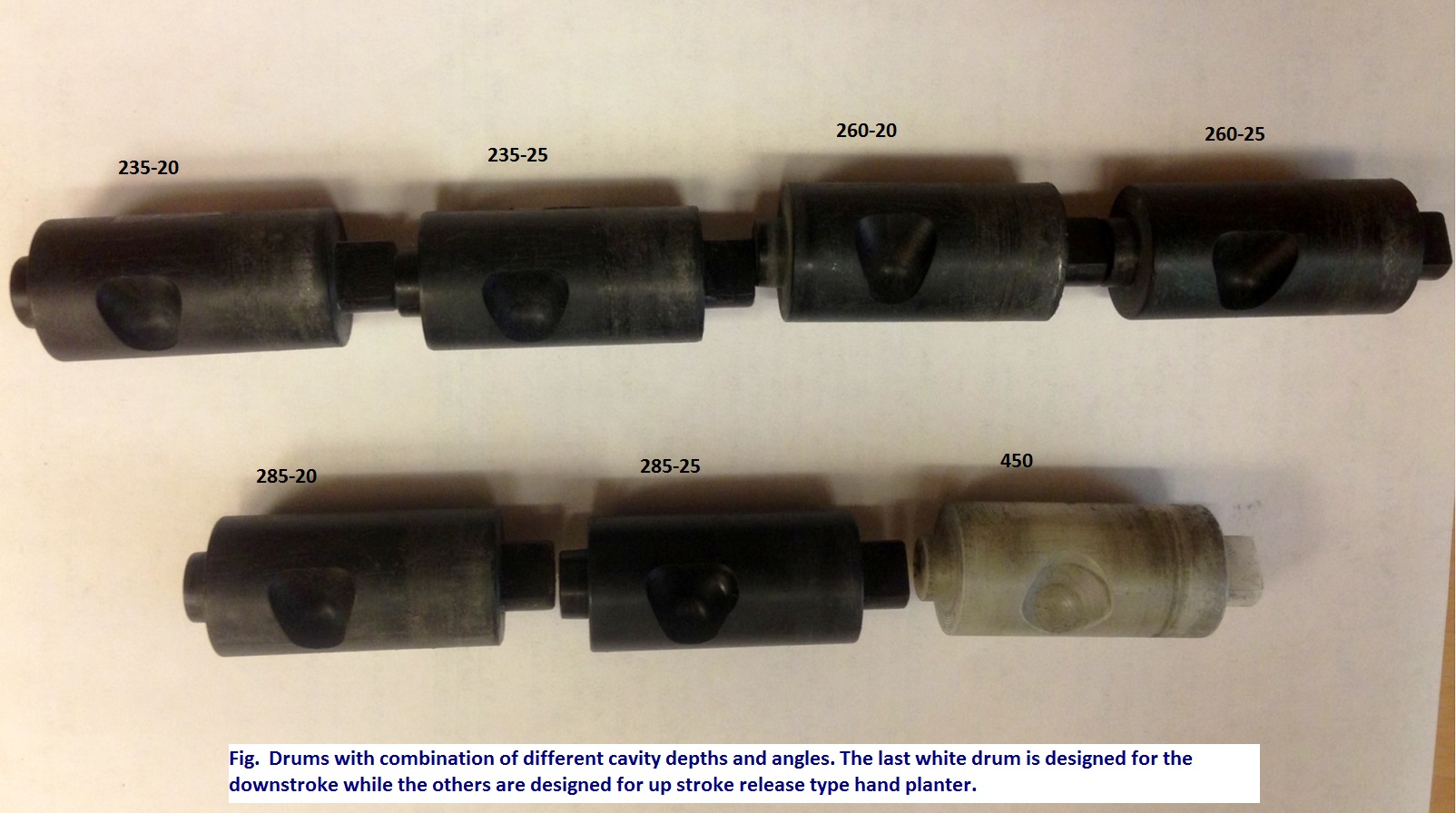 Metering Drum Housing
Requires a separate brush mount. Brush is oriented vertically.
Brush mounting is incorporated into the housing. Brush is radially aligned with the singulation drum.
Brush Mounting
New style – Brush location is fixed. Brush stiffness could be changed if desired.
Old Style – Brush location can be changed with the brush mount as well, brush stiffness can be changed.
Metering System
Design has gravitated to a reciprocating drum with brush
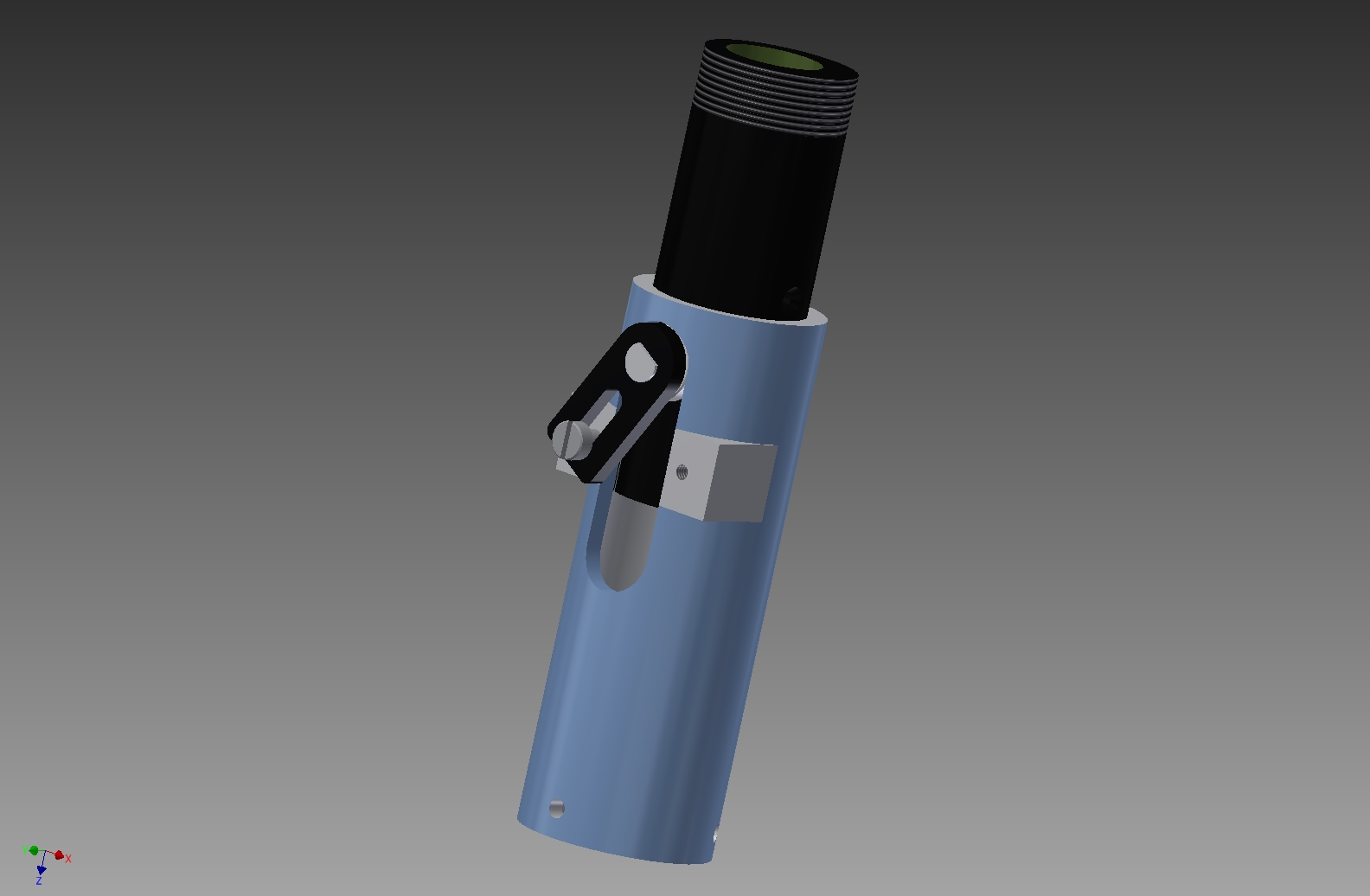 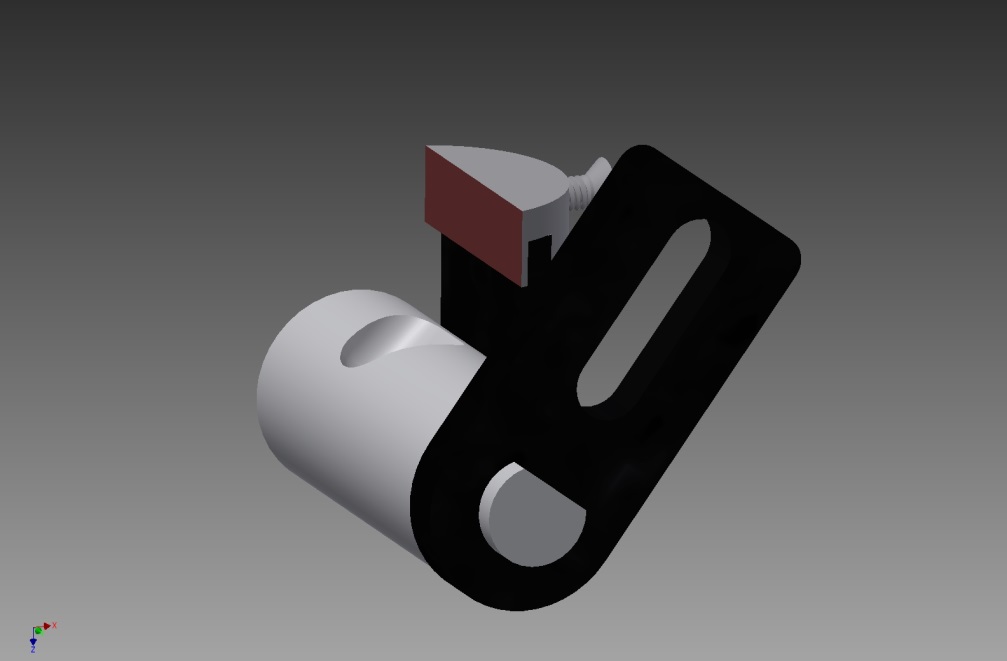 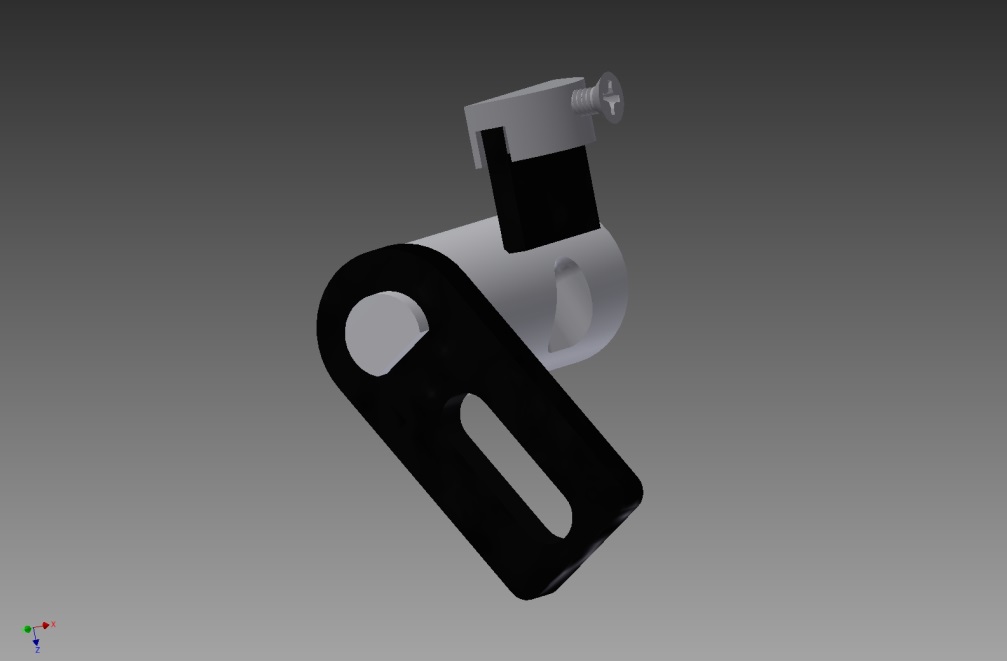 Planter Action
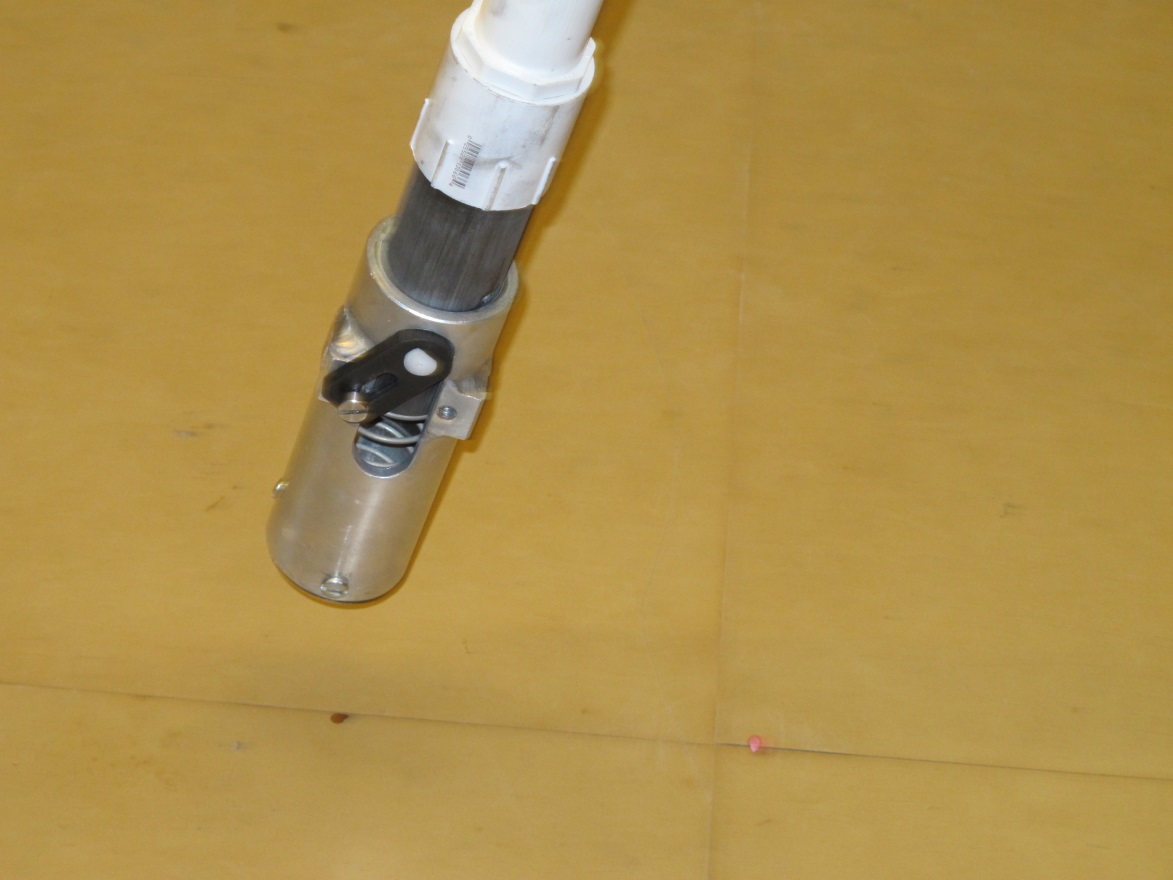 The planter is pressed down and compresses the internal spring.
Singulation drum rotates and seed is released on the down stroke.
The planter is ‘relaxed’ and the spring returns it to the initial position.
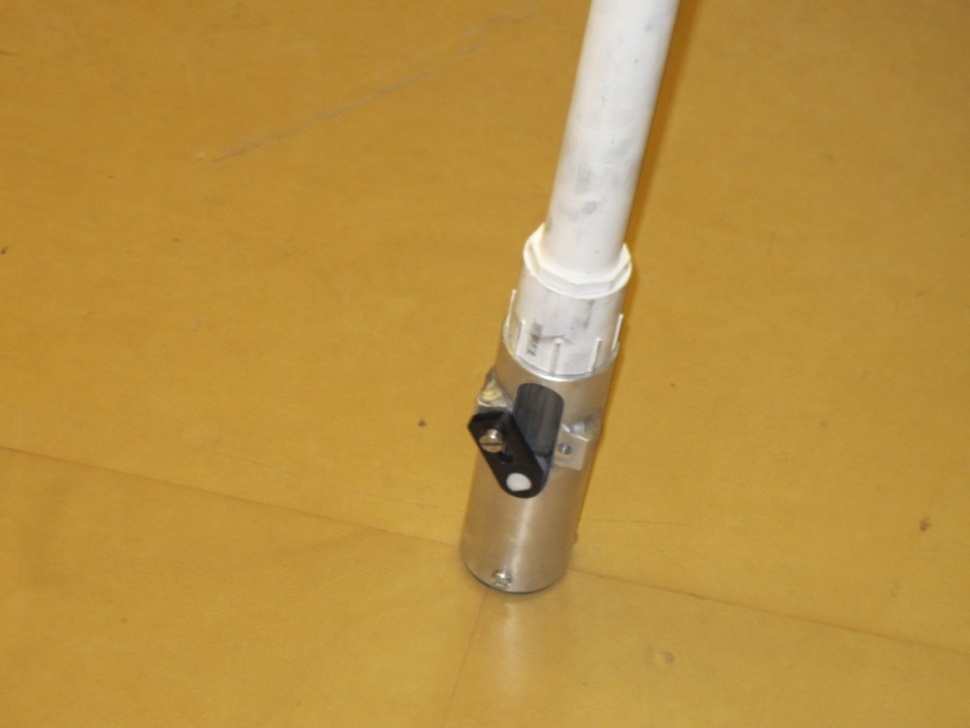 Reciprocating Drum Action
Drum rotates with the cavity moving back into the seed hopper as the spring is compressed.
Spring is fully compressed and the singulation drum cavity is exposed to seed in the hopper
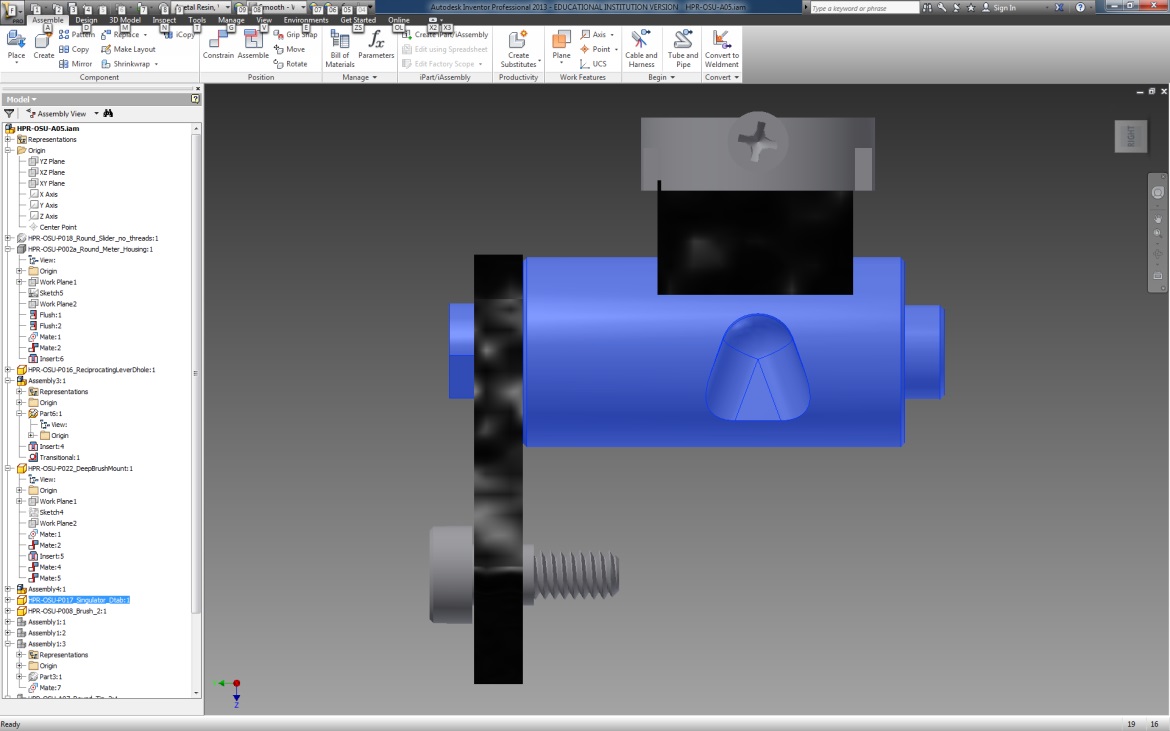 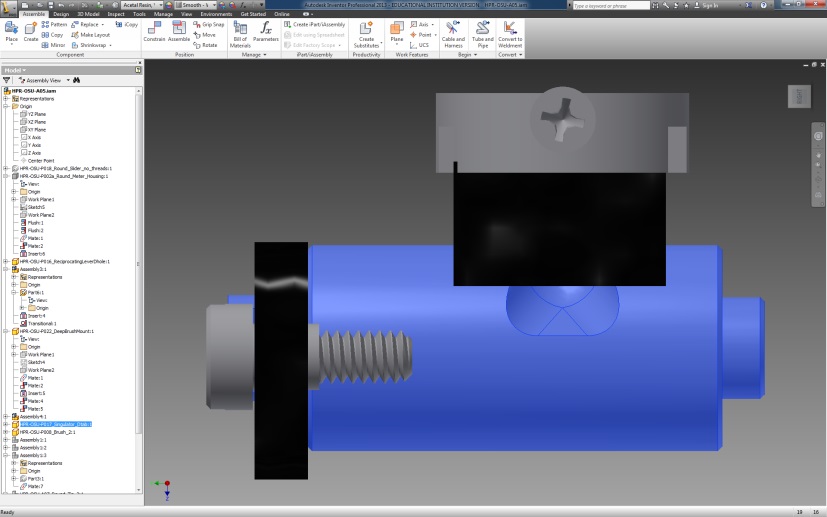 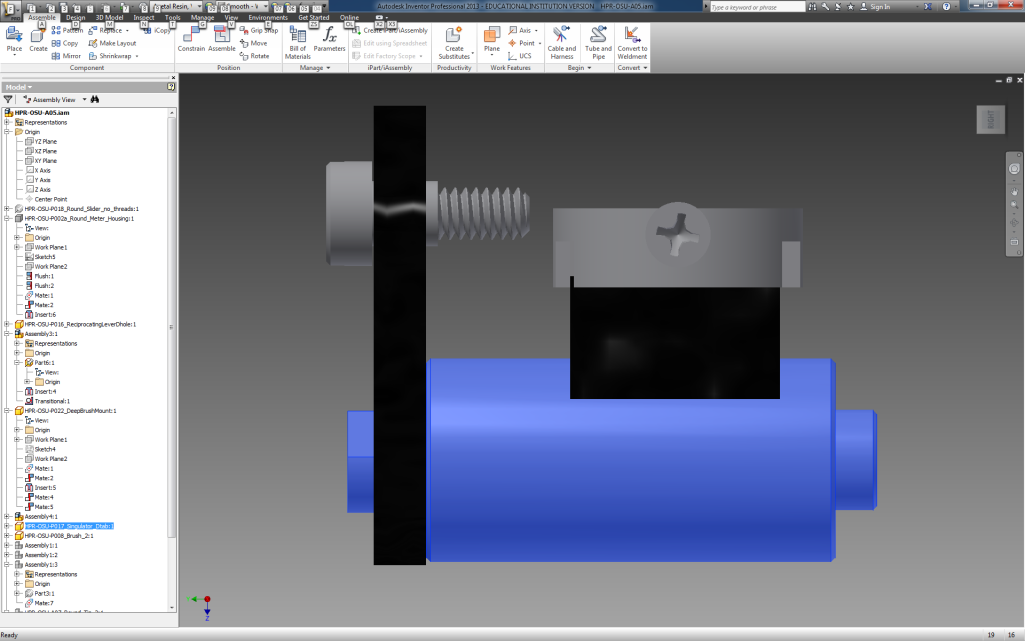 Drum position when planter is relaxed.
As the force on the spring is released, the singulation drum rotates back to the initial ‘relaxed’ position and the seed is dropped.
Timing of Seed Release and Hole Formation
Release seed on up stroke after hole is formed
Our metering results are better when releasing the seed on the up stroke (greater than 85% singulation and less than 5% skips)
It’s harder to hit the hole with the seed
Release seed on the down stroke as the hole is formed
All of our metering has focused on releasing the seed on the up stroke, thus we need some improvement here
We feel we can make a hole that is easier to hit if we can get the timing correct
Test Results: circa Fall, 2013
Empty mass 1.6 kg (3.5 lbs), holds  0.9 kg of seeds, weight feels comfortable, it will likely be lighter with other material.
Actuation force required by operators (55 to 115 N [12.5-25 lbs]) depending on the spring.
Shovel design has settled on what we call the ‘Thai Tip’
Around tens of thousands of actuations to date on several components, though we recognize that final production materials will be different than current prototypes.
Several rounds of modifications, but the design has reached a very stable point.
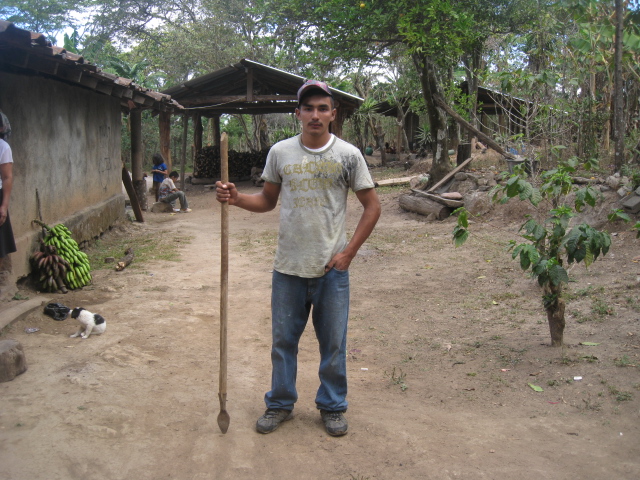 seed size (2653-4344 seeds/kg)seed type, shape
fertilizer
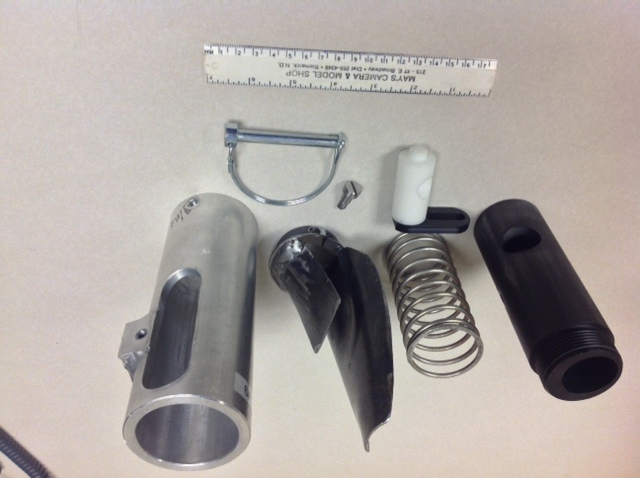 1,000,000 cycles
0.29g/seed
60,000 seeds/ha
3443 seeds/kg
1.0 kg hopper 
17 times refill
http://nue.okstate.edu/Hand_Planter.htm
Agronomic Evaluation
Variables Measured
Singles
Multiples (more than 1)
Blanks/Misses
Emergence

Planter Weight
El Salvador:	1.3 kg (range 1 – 1.5)

Metering:	1.1 kg PVC shaft:	0.5 kg (capacity ≈ >5000 seeds)
Seed:	1.0 kg (≈3500 seeds, range 2800-4000)Total: 	2.6 kg  = 5.7 lb
Pop:	70,000 ≈  20 refills/ha
Ergonomics: gender/weight
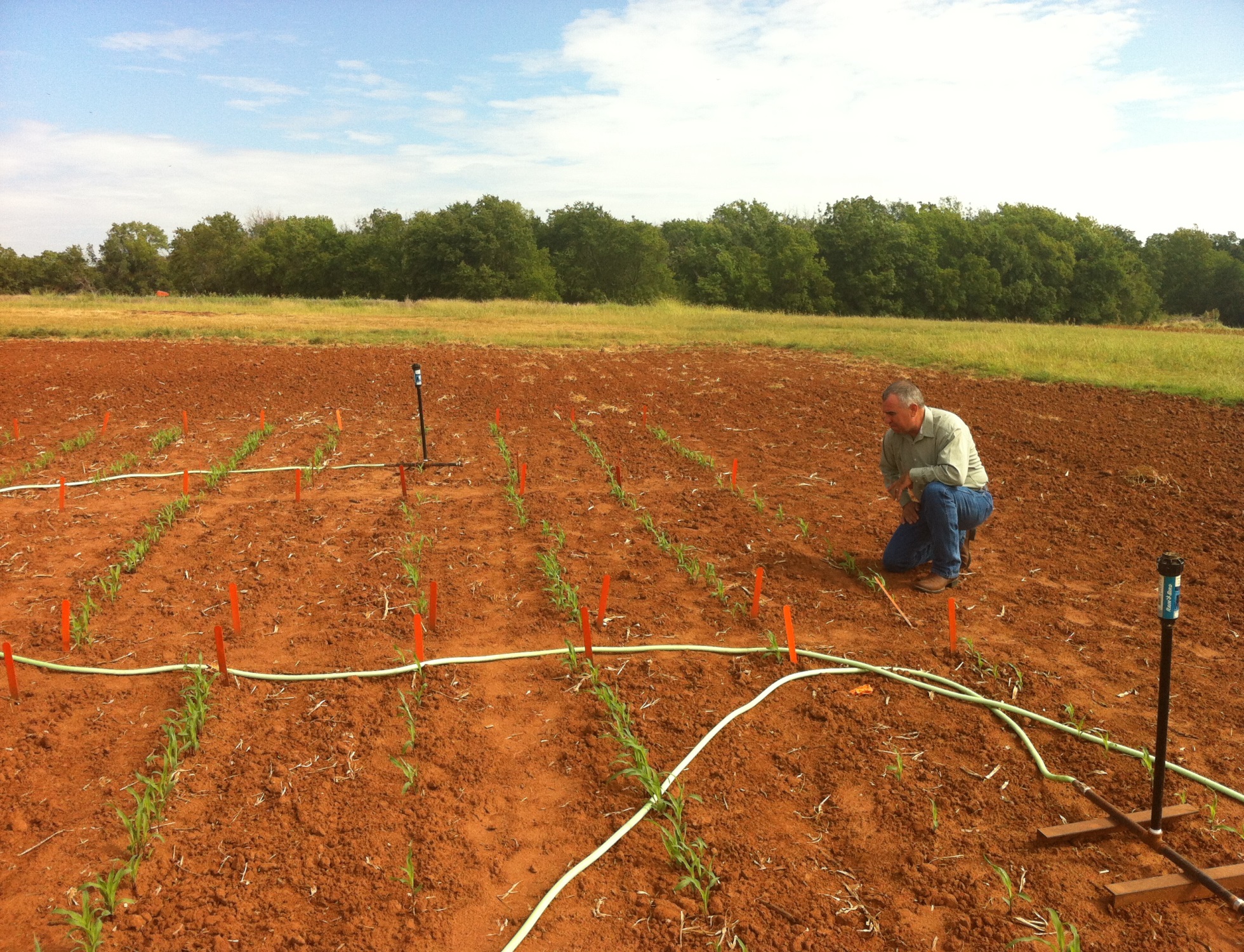 Seed ReleaseUp stroke (US)Down stroke (DS)
Cavity Size (260, 450)
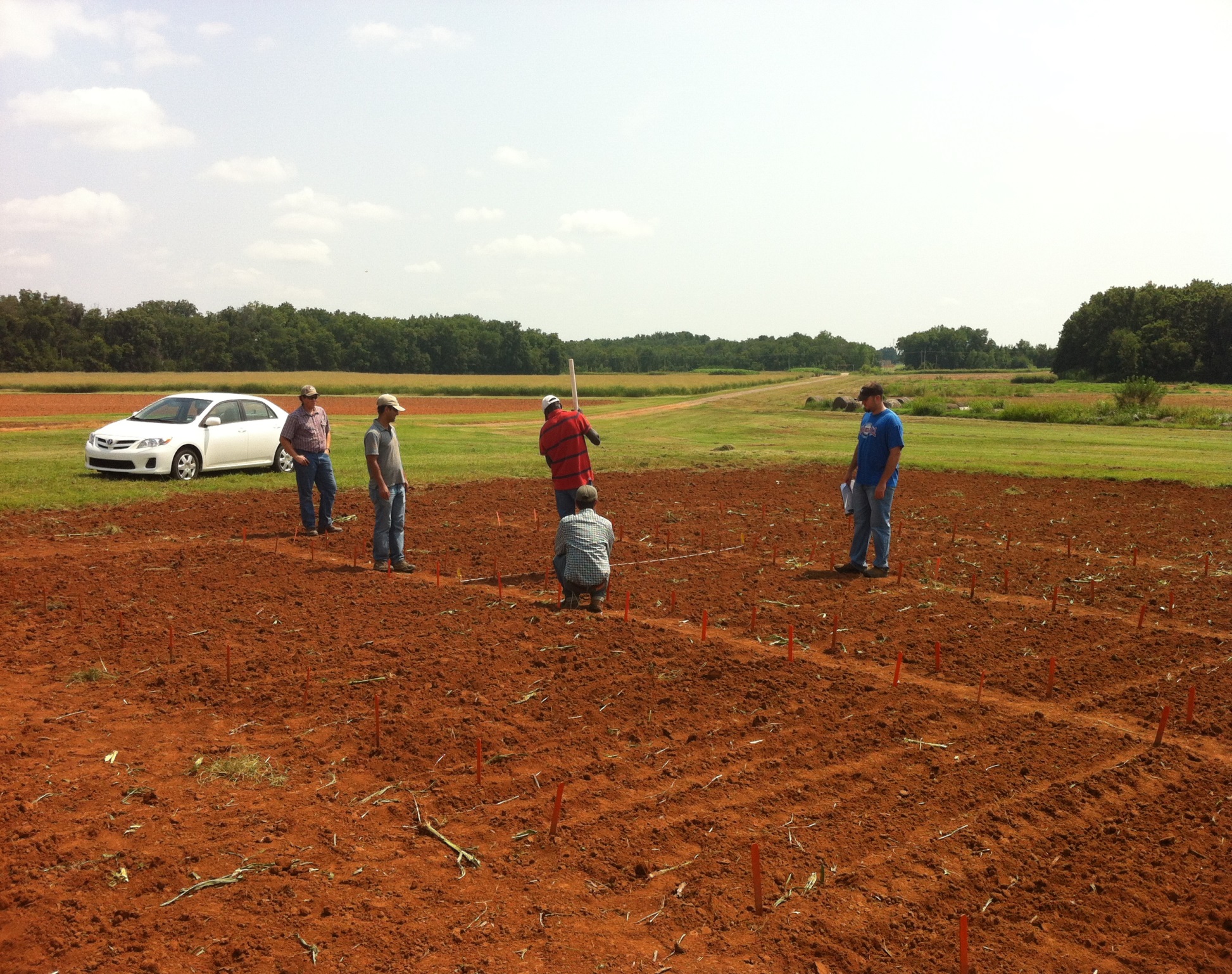 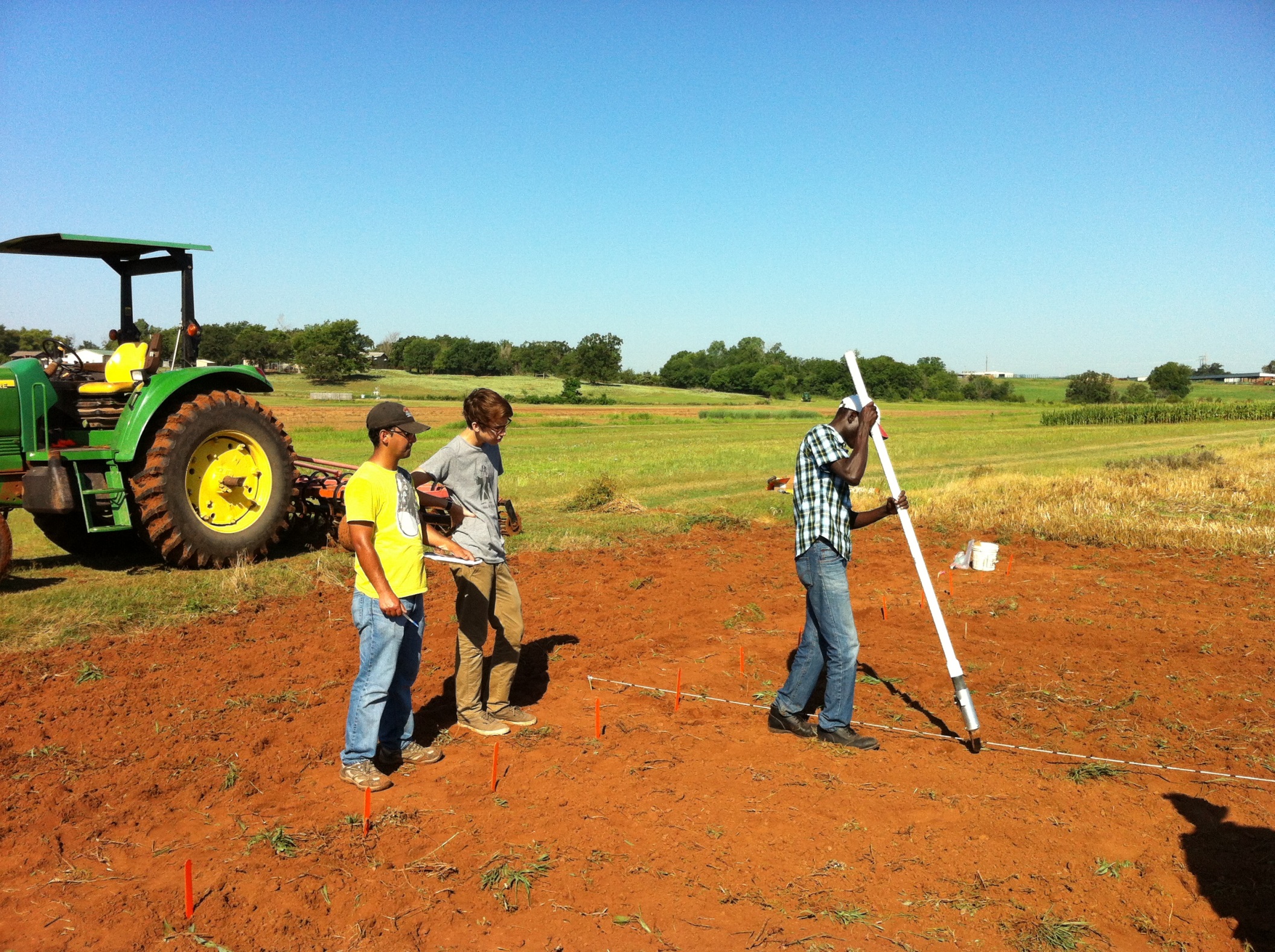 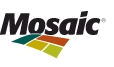 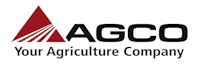 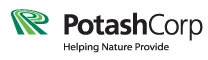 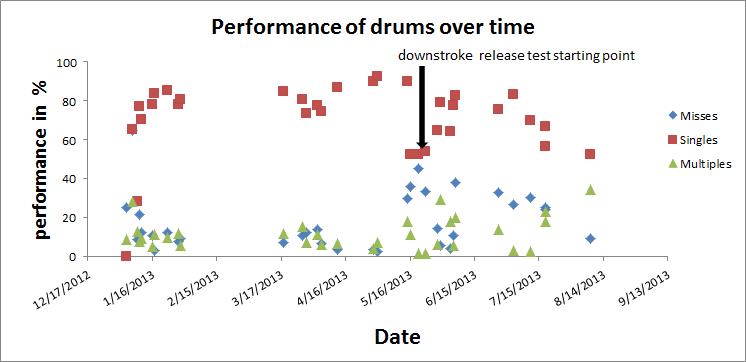 Seed ReleaseUp stroke (US)Down stroke (DS)
Cavity Size (260, 450)
RCBD, 3 reps10ft plots, 6 “ spacing
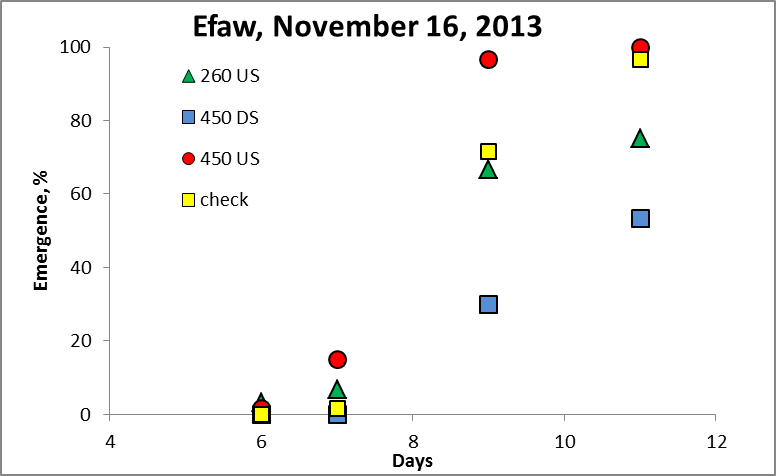 SED=3.5
Importance of Singulation
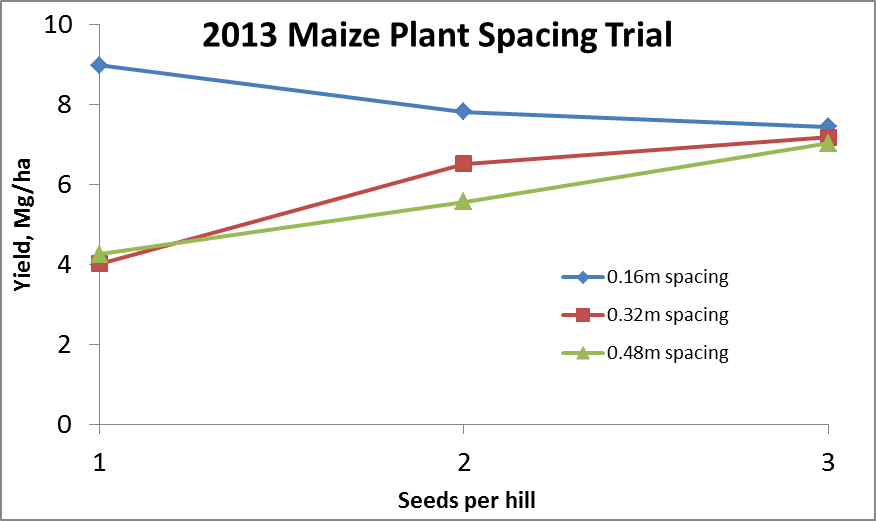 0.76m Row Spacing
Heterogeneity in plant spacing, and plant stands reduce yields (1997, Nielsen, Purdue)
Mid Season Fertilizer N
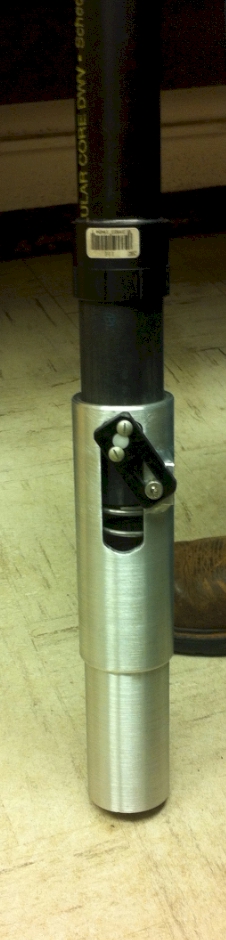 Nov 13, 2013
SED = 8.6
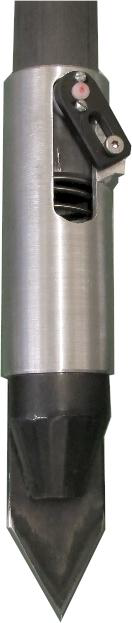 Benefits
Remove chemically treated seeds from the hands of small farmers 
Decrease soil erosion via improved plant spacing 
Accommodate mid-season application of urea-N 
Place urea below the surface reducing NH3 losses 
Potential to increase third-world maize production and NUE
NGO-OSU model for distribution and Training
On-farm-research
National Programs
Simple Treatment Structure- need regional check
Hand Planter Treatment Structure (need several “fixed” treatments)

Social concerns (neighbors, not receiving planters)
Regional Trials
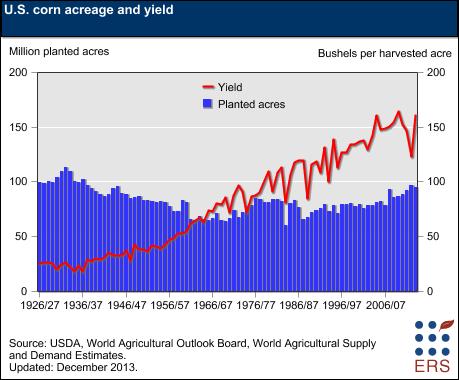